2021DCC
Presentation
Deformable Convolution Network based Invertibility-driven Interpolation Filter for HEVC
Qiuyang Zhang∗ Xiaofeng Huang∗ Haibing Yin∗ Weihong Niu∗
InvIF
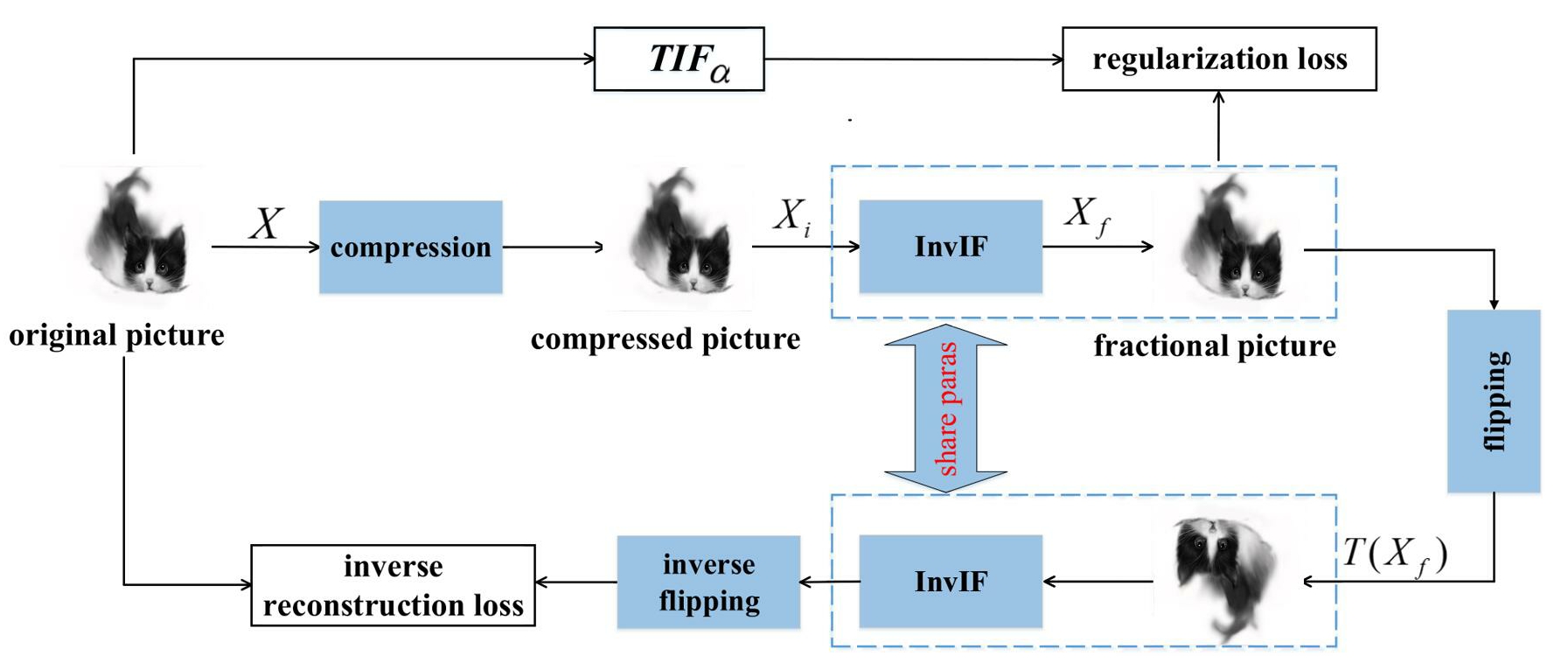 Drawbacks:

(1) unefficient network structure

(2) unefficient loss term

(3) training samples generation method
Deformable Convolution
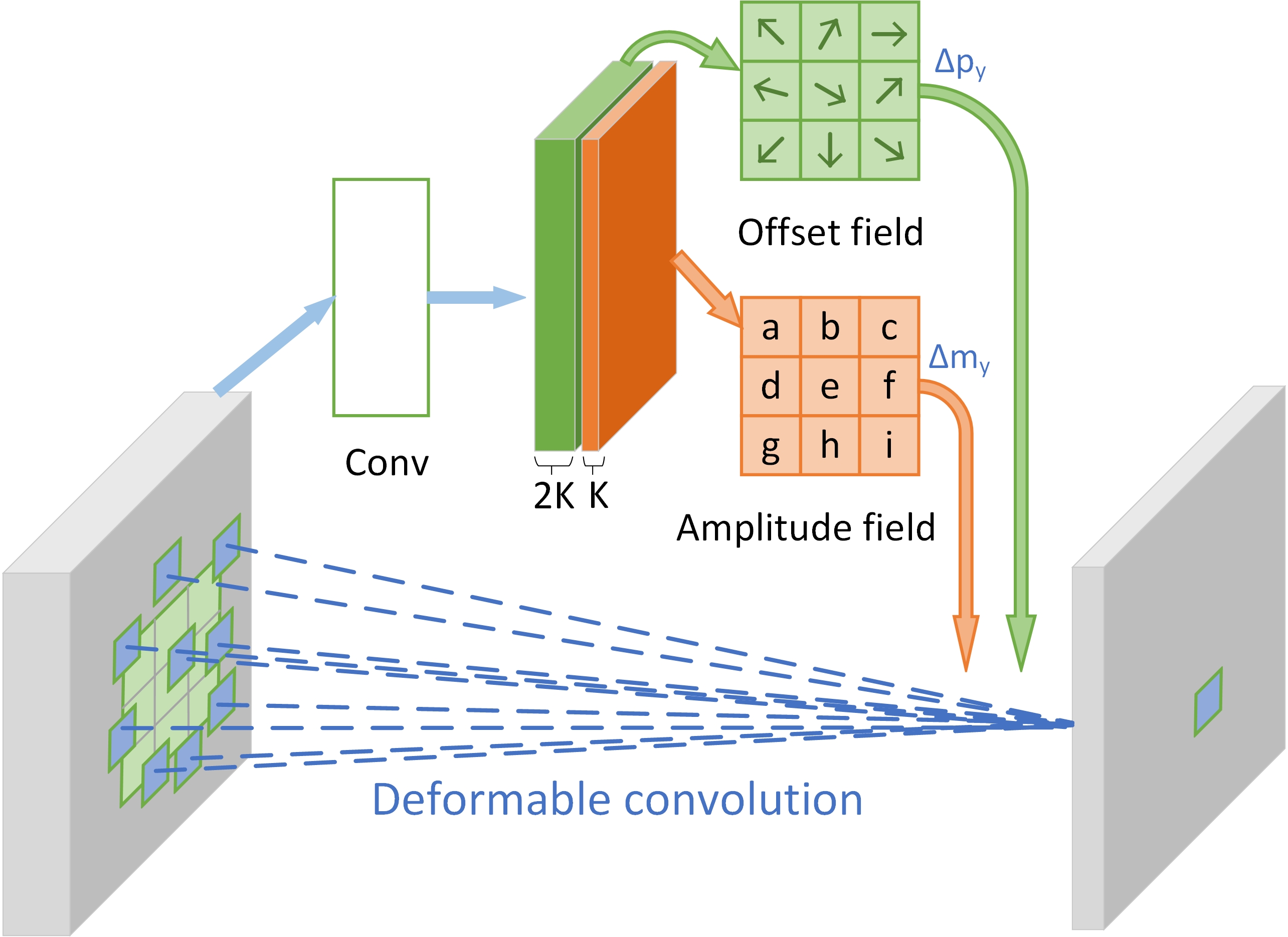 Network structure of DCN
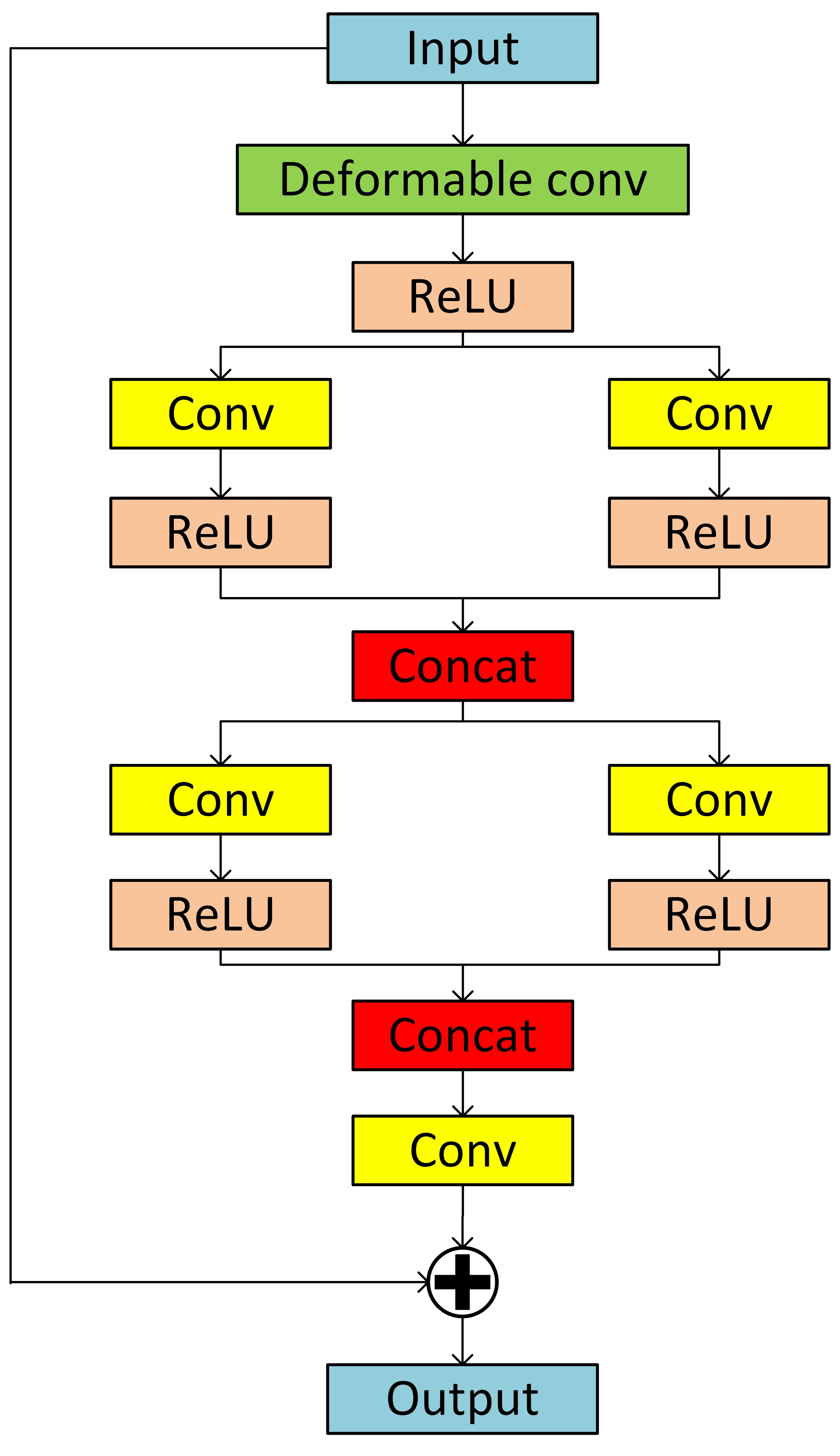 GAN-based regularization term
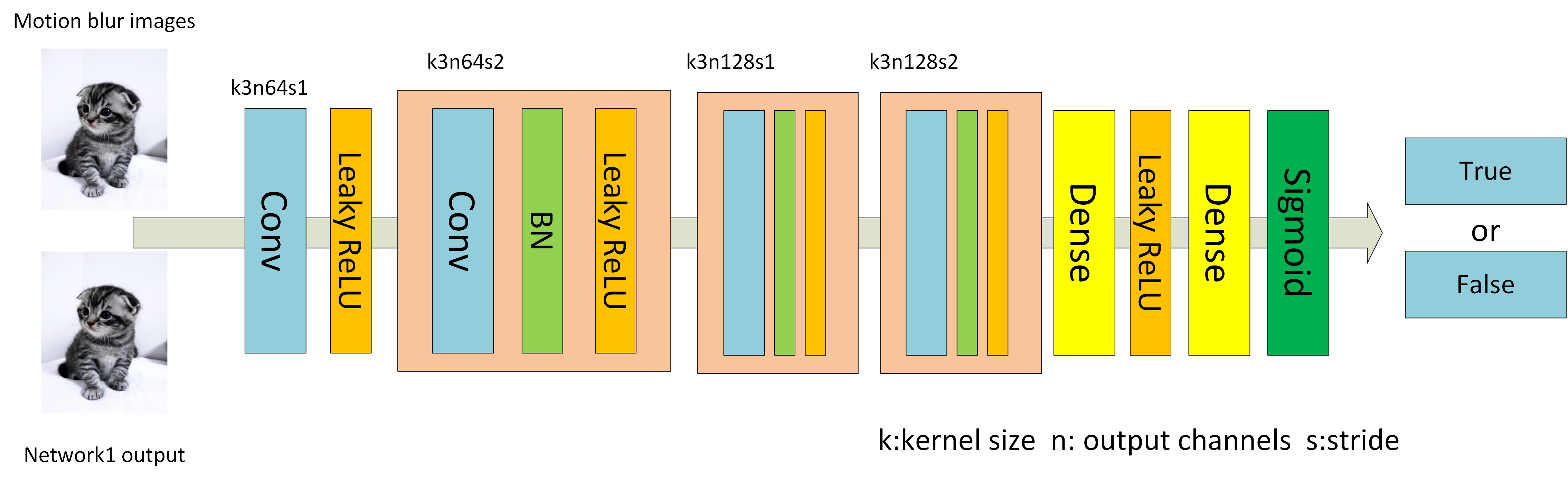 motion blur method
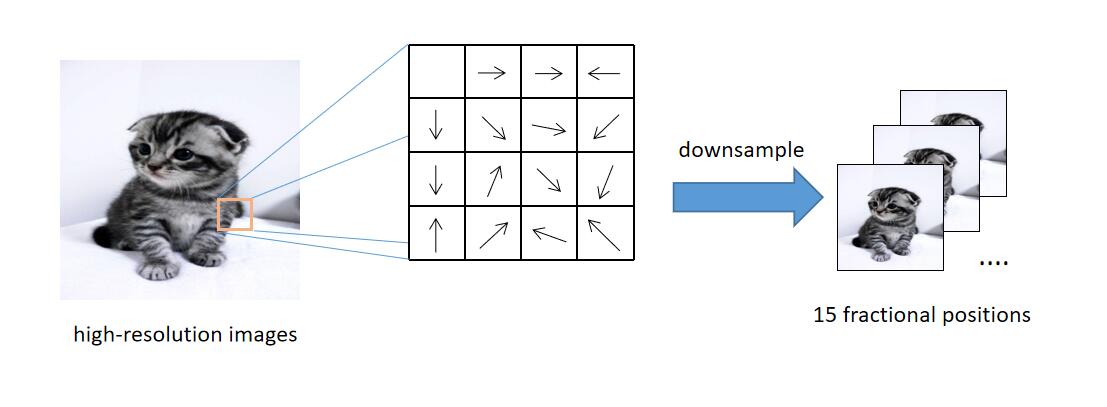 results
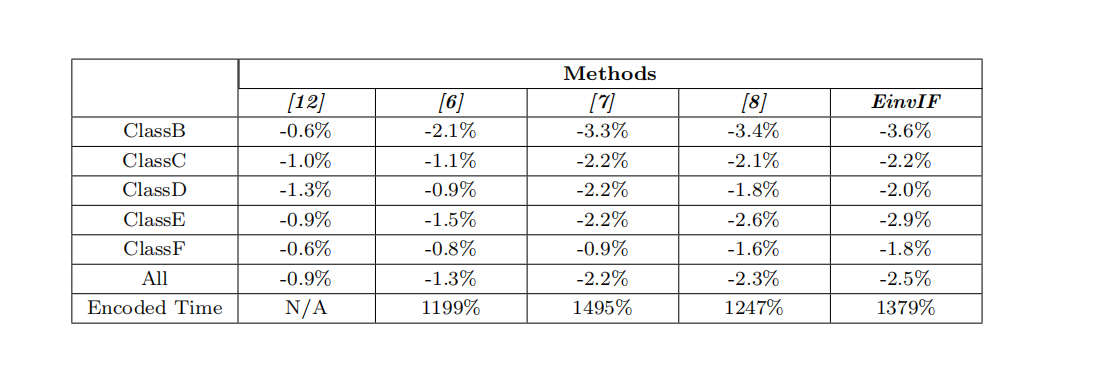 2021DCC
Presentation
Thank you for listening!